Forme indeterminate II Approfondimento 1
1
Daniela Valenti, 2021
A. Forme indeterminate del tipo ∞−∞ che sono differenze di funzioni irrazionali
2
Daniela Valenti, 2021
Nozioni da applicare nei calcoli
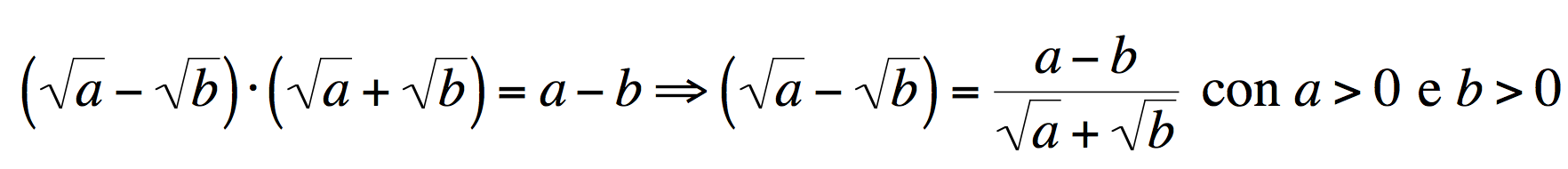 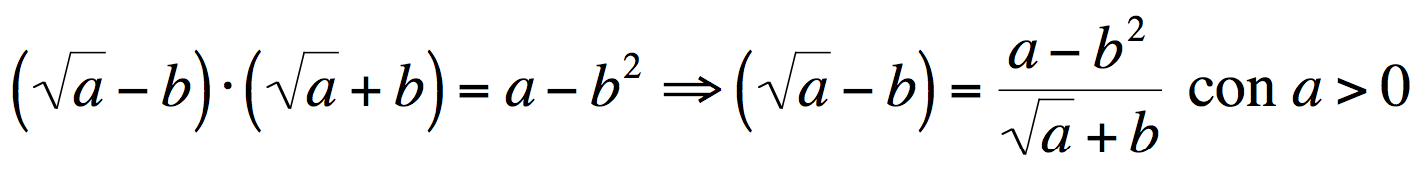 3
Daniela Valenti, 2021
Esempi di calcoli svolti
ESEMPIO 1
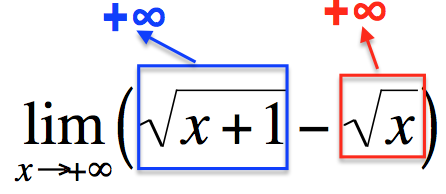 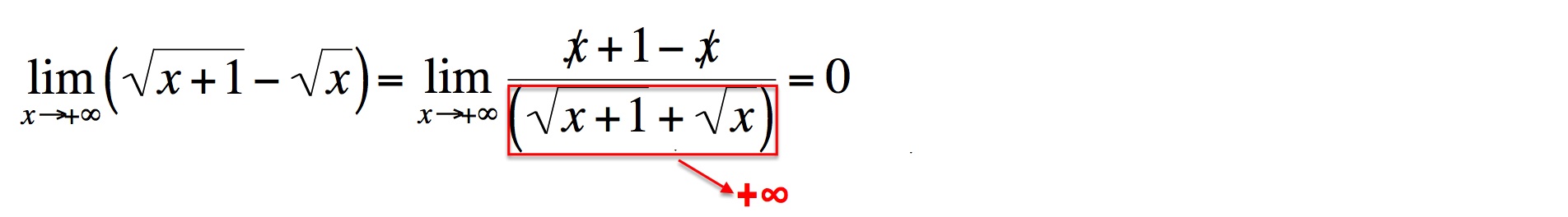 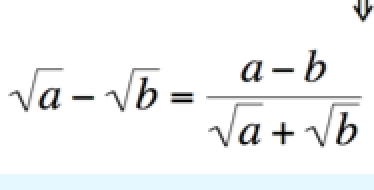 4
Daniela Valenti, 2021
Esempi di calcoli svolti
ESEMPIO 2
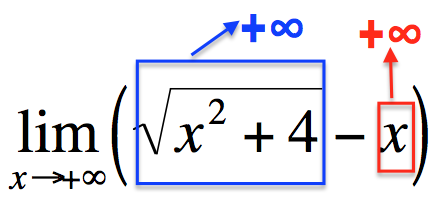 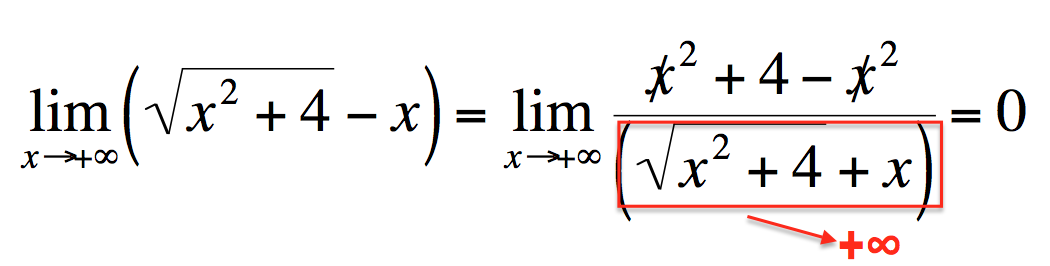 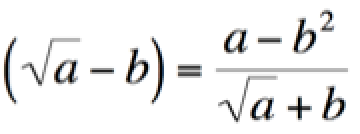 5
Daniela Valenti, 2021
B. Forme indeterminate del tipo ∞/∞ che sono quozienti di funzioni irrazionali
6
Daniela Valenti, 2021
Nozioni da applicare nei calcoli
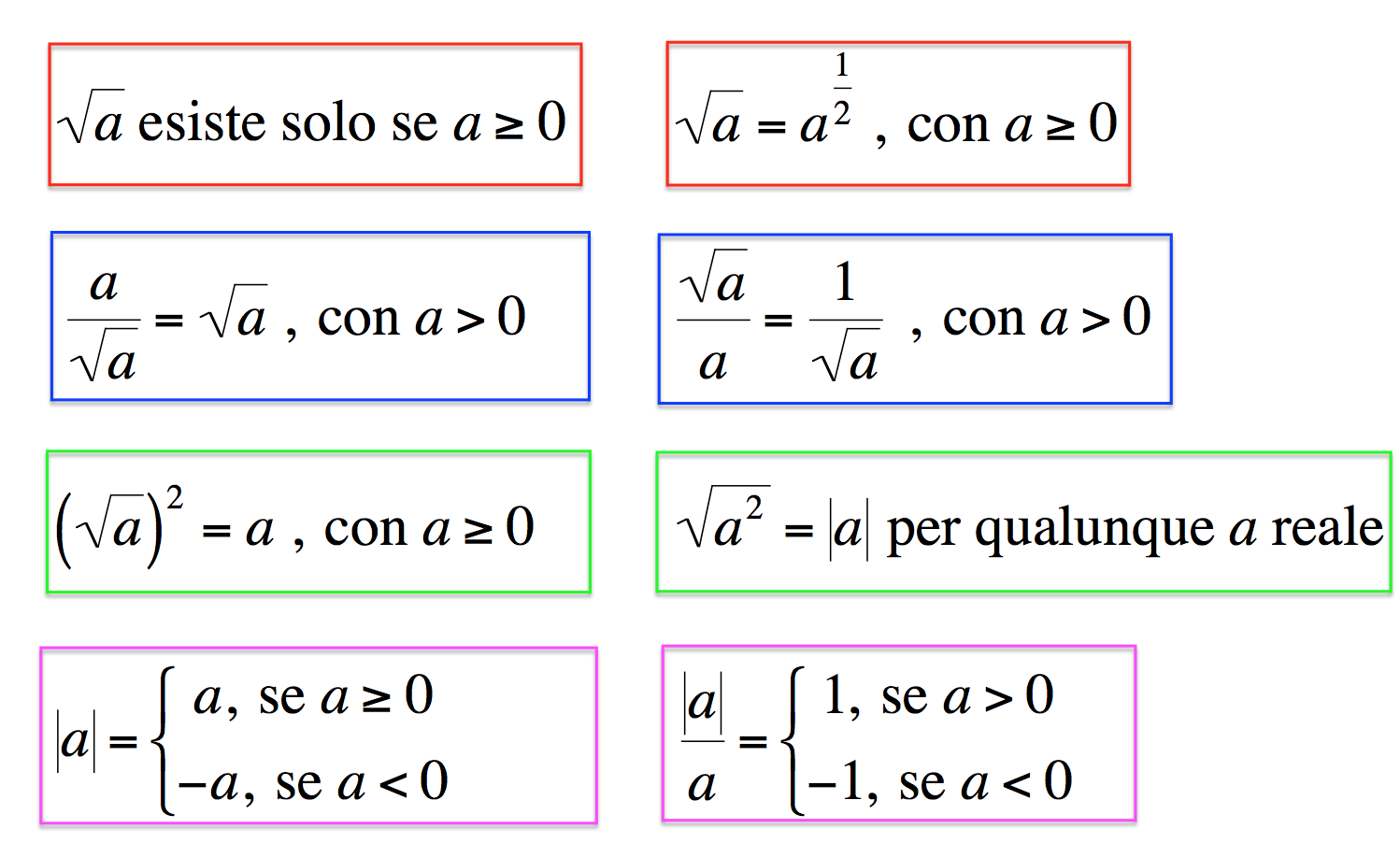 7
Daniela Valenti, 2021
Esempi di calcoli svolti
ESEMPIO 3
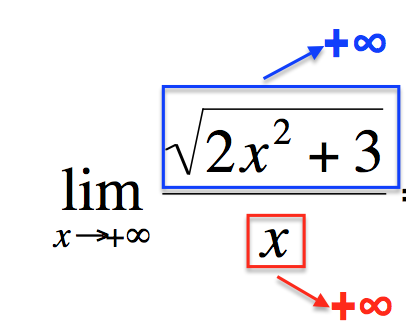 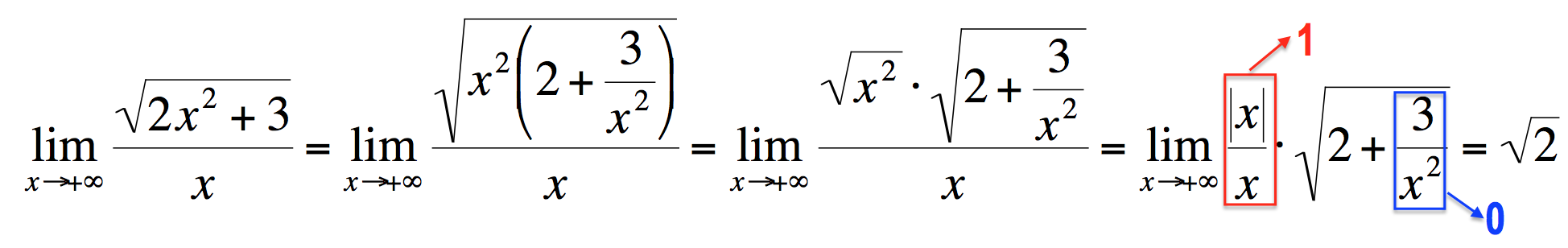 Raccolgo la potenza di x
con esponente massimo
x tende a +∞ perciò, nel calcolo del limite, ho x > 0
8
Daniela Valenti, 2021
Esempi di calcoli svolti
ESEMPIO 4
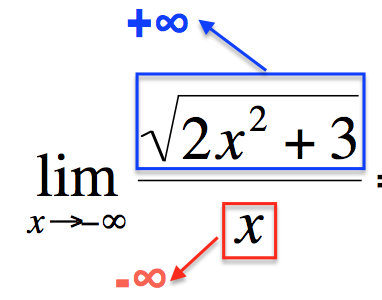 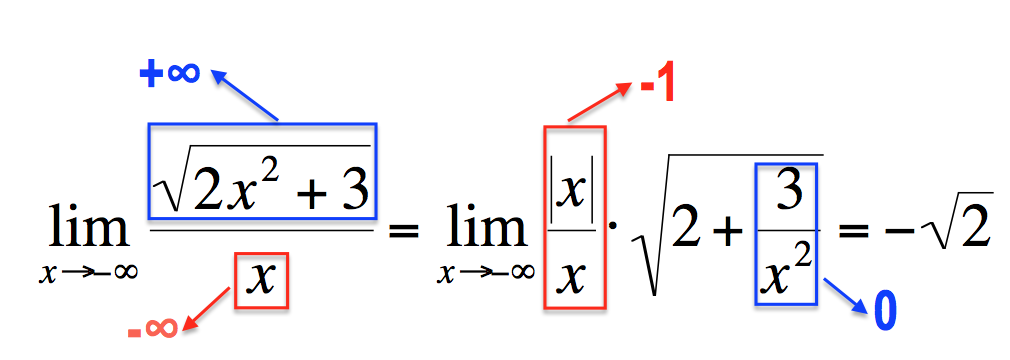 Raccolgo la potenza di x
con esponente massimo
x tende a -∞ perciò, nel calcolo del limite, ho x < 0
9
Daniela Valenti, 2021
Esempi di calcoli svolti
ESEMPI 4 e 5
In conclusione ho ottenuto
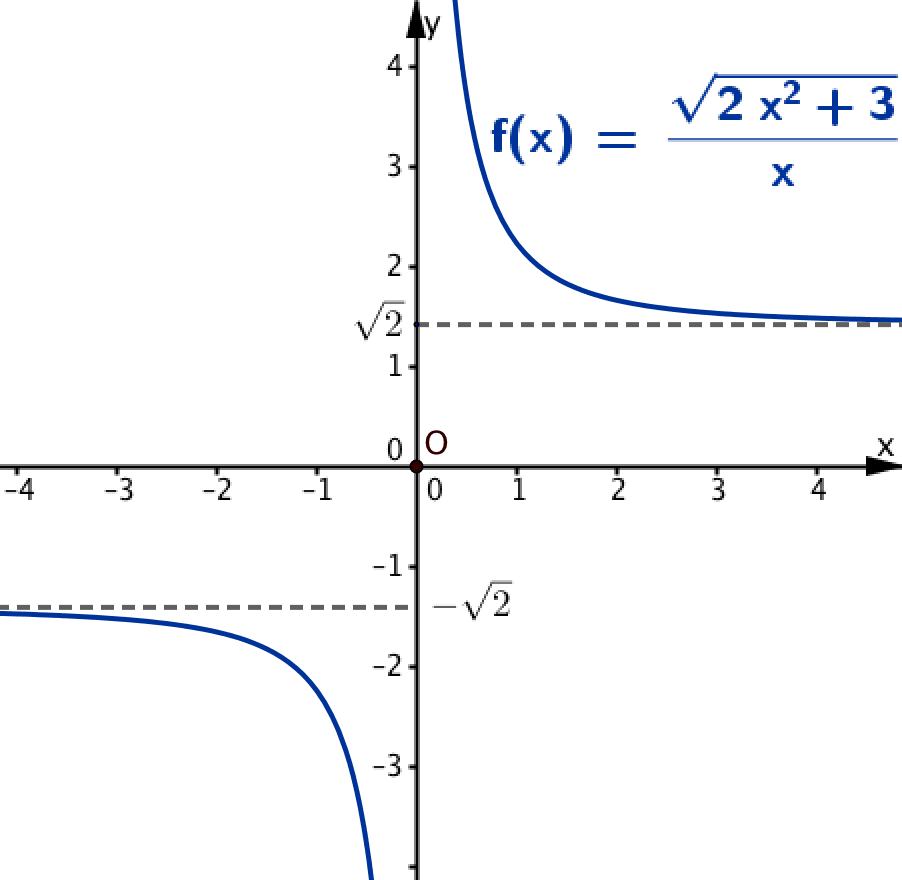 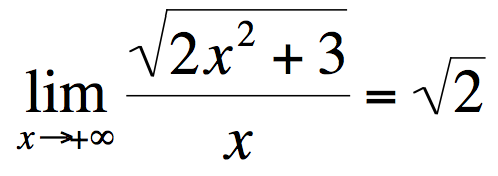 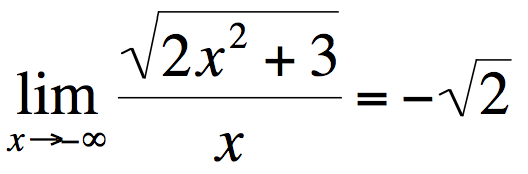 E quindi
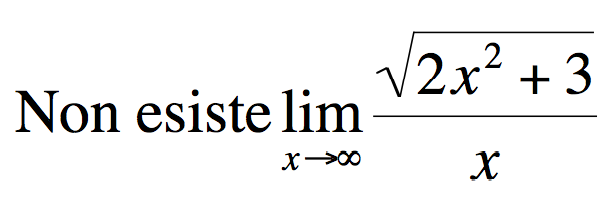 10
Daniela Valenti, 2021
Collegamento fra forme ∞ − ∞ e ∞/∞con funzioni irrazionali
11
Daniela Valenti, 2021
Esempi di calcoli svolti
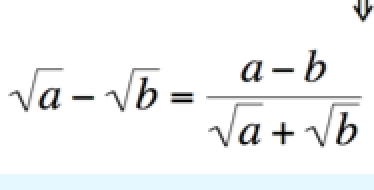 Esempio 6
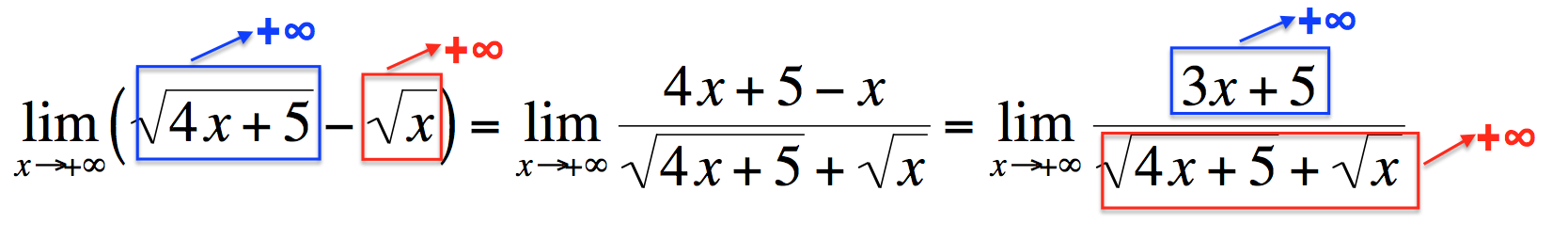 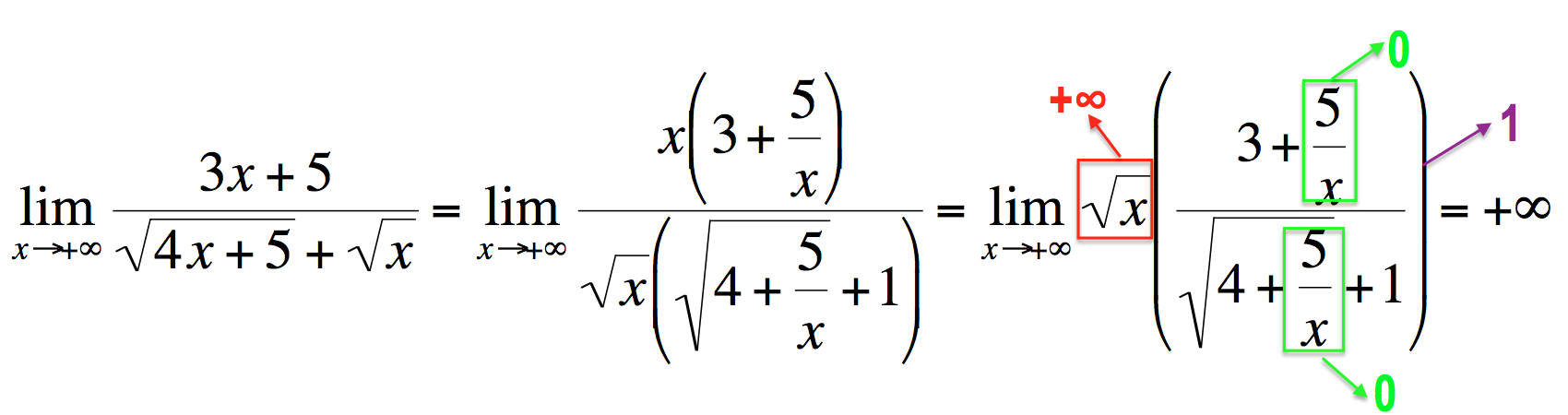 Raccolgo la potenza di x
con esponente massimo
12
Daniela Valenti, 2021
Esempi di calcoli svolti
Esempio 7
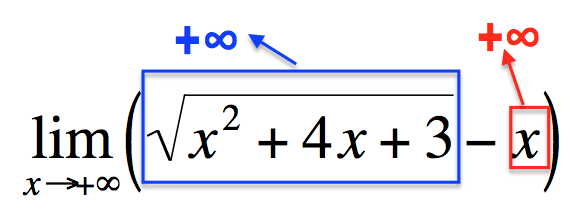 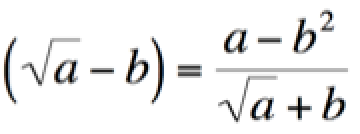 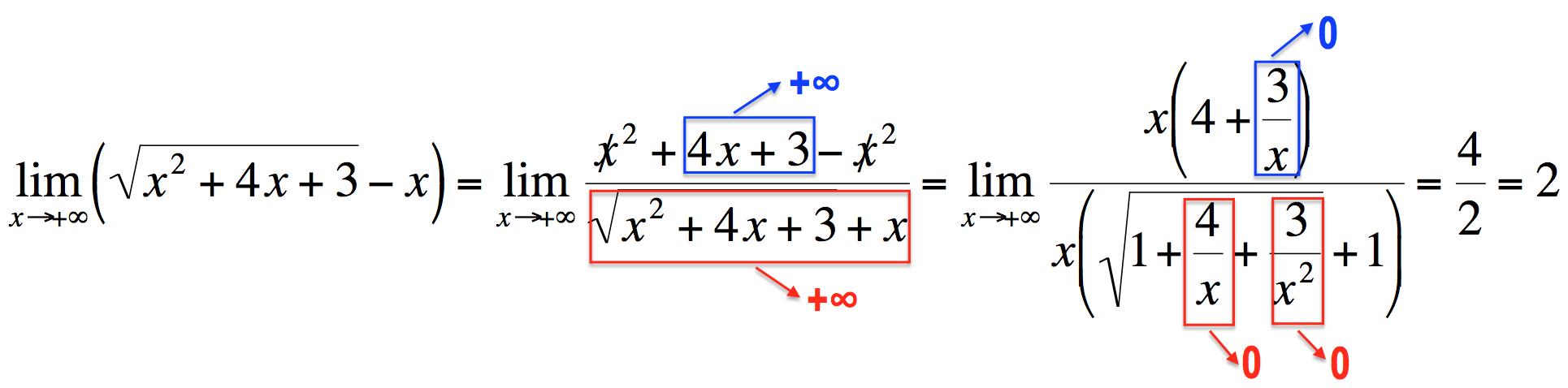 Raccolgo la potenza di x
con esponente massimo
x tende a +∞ perciò, nel calcolo del limite, ho:
 x > 0 e quindi |x| = x
13
Daniela Valenti, 2021
Forme indeterminate con funzioni irrazionali
Sono limiti impegnativi nei calcoli con carta e penna, non solo quando sono basati sulle proprietà algebriche illustrate in questo approfondimento, ma anche quando sono basati sulle derivate.
14
Daniela Valenti, 2021